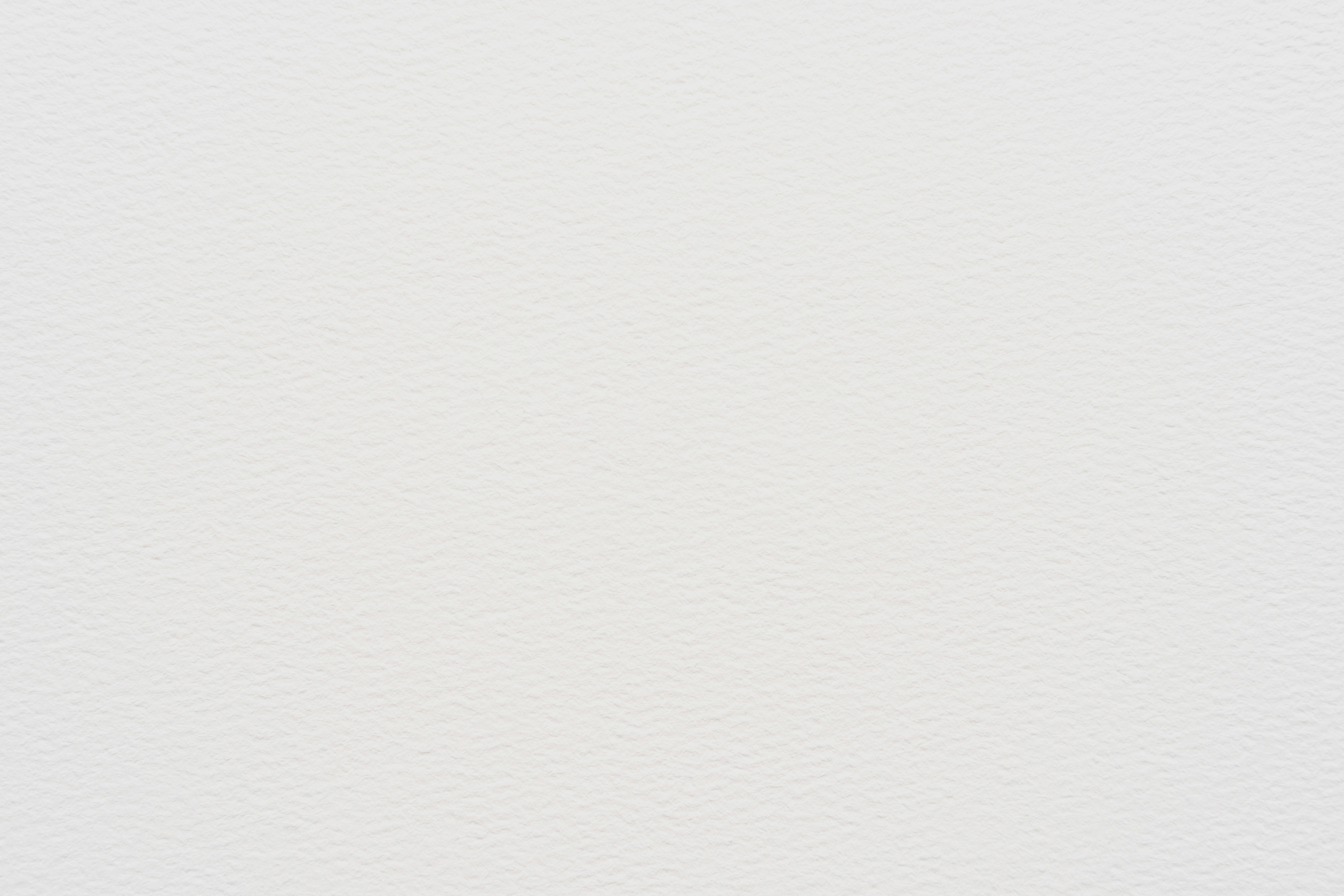 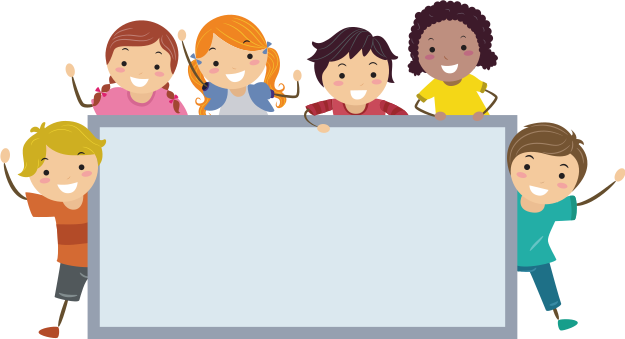 BÀI VIẾT 1: 
VIẾT CHỮ E, Ê
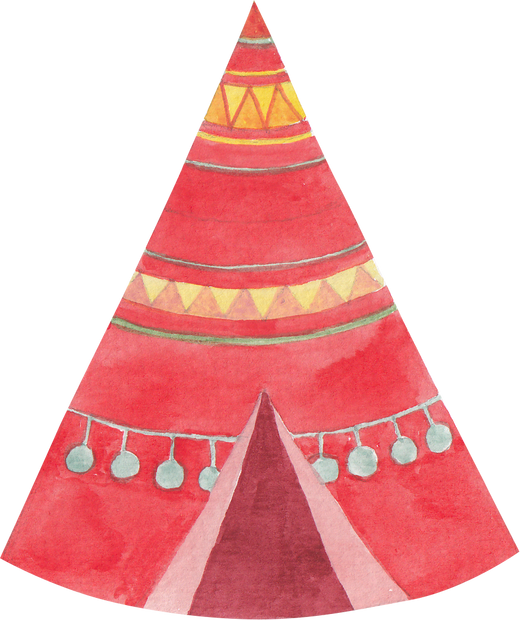 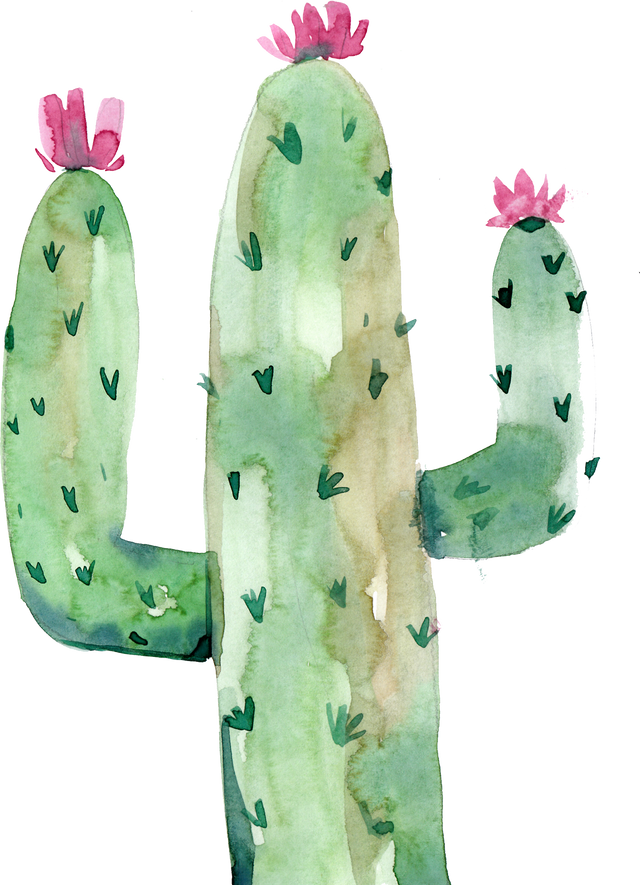 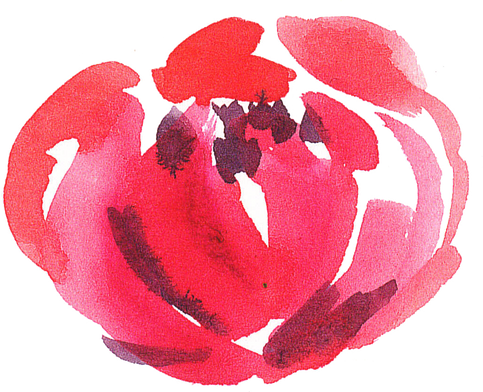 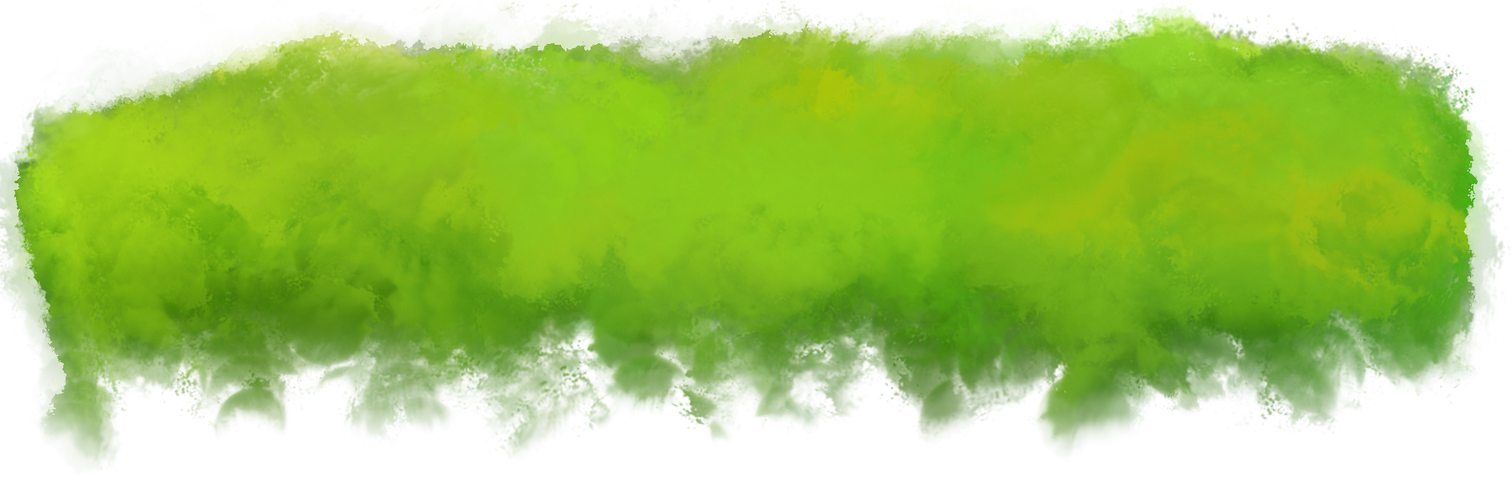 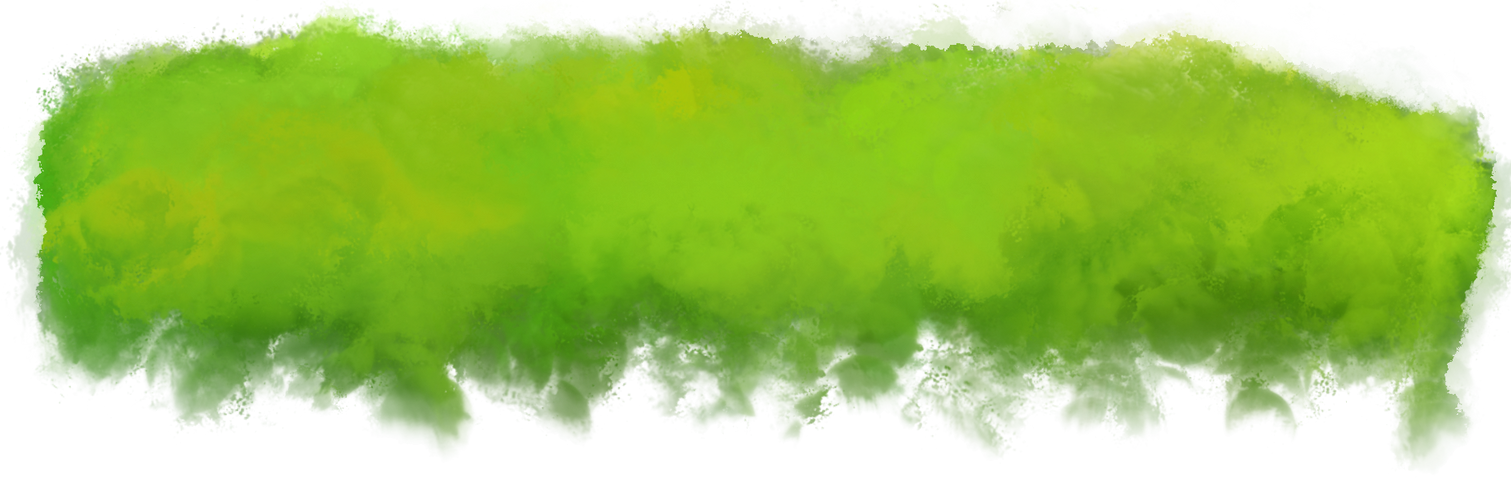 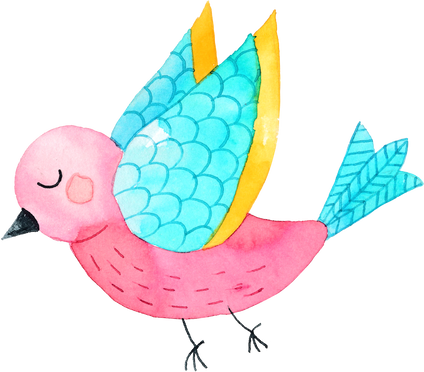 KHỞI ĐỘNG
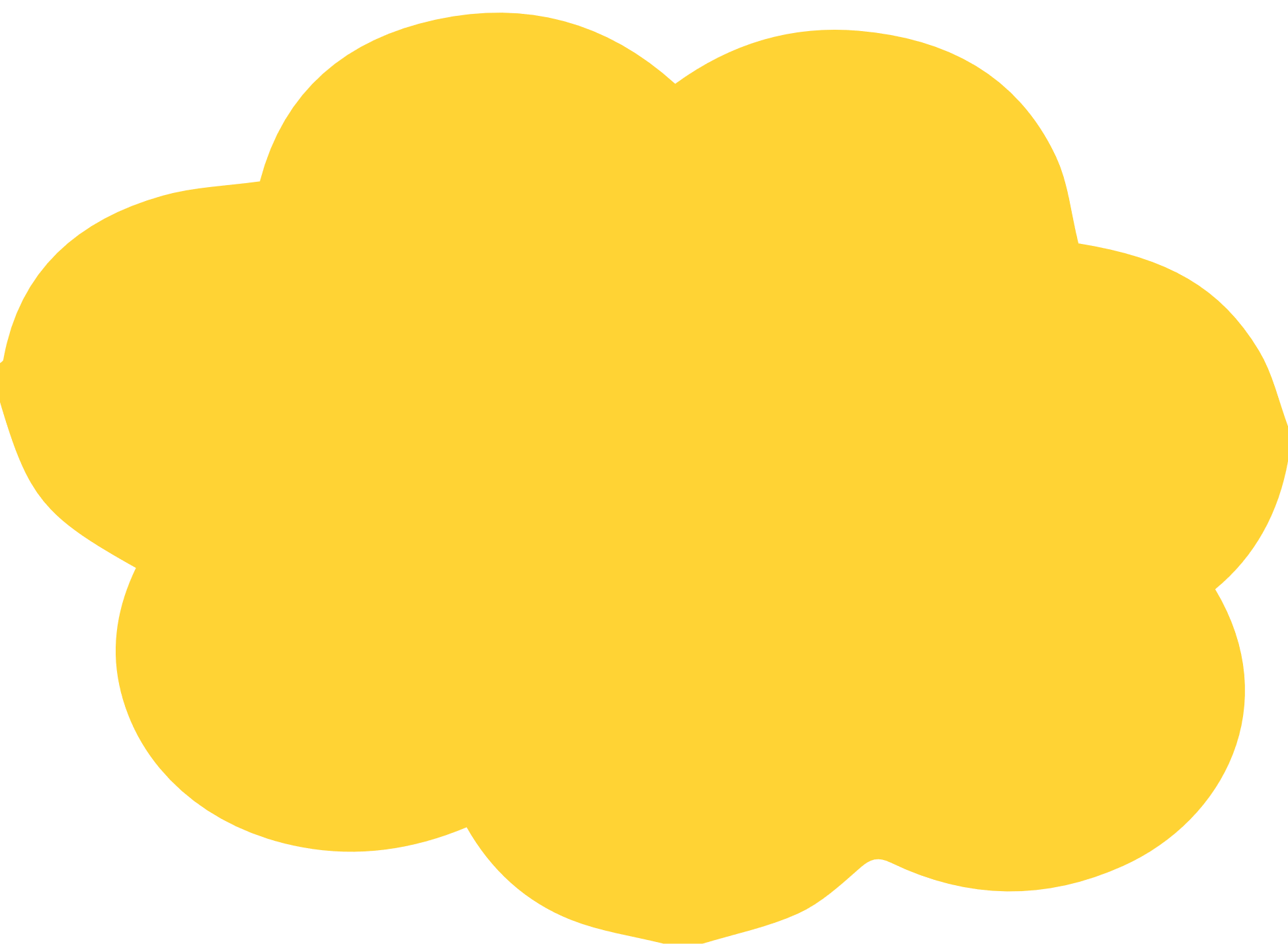 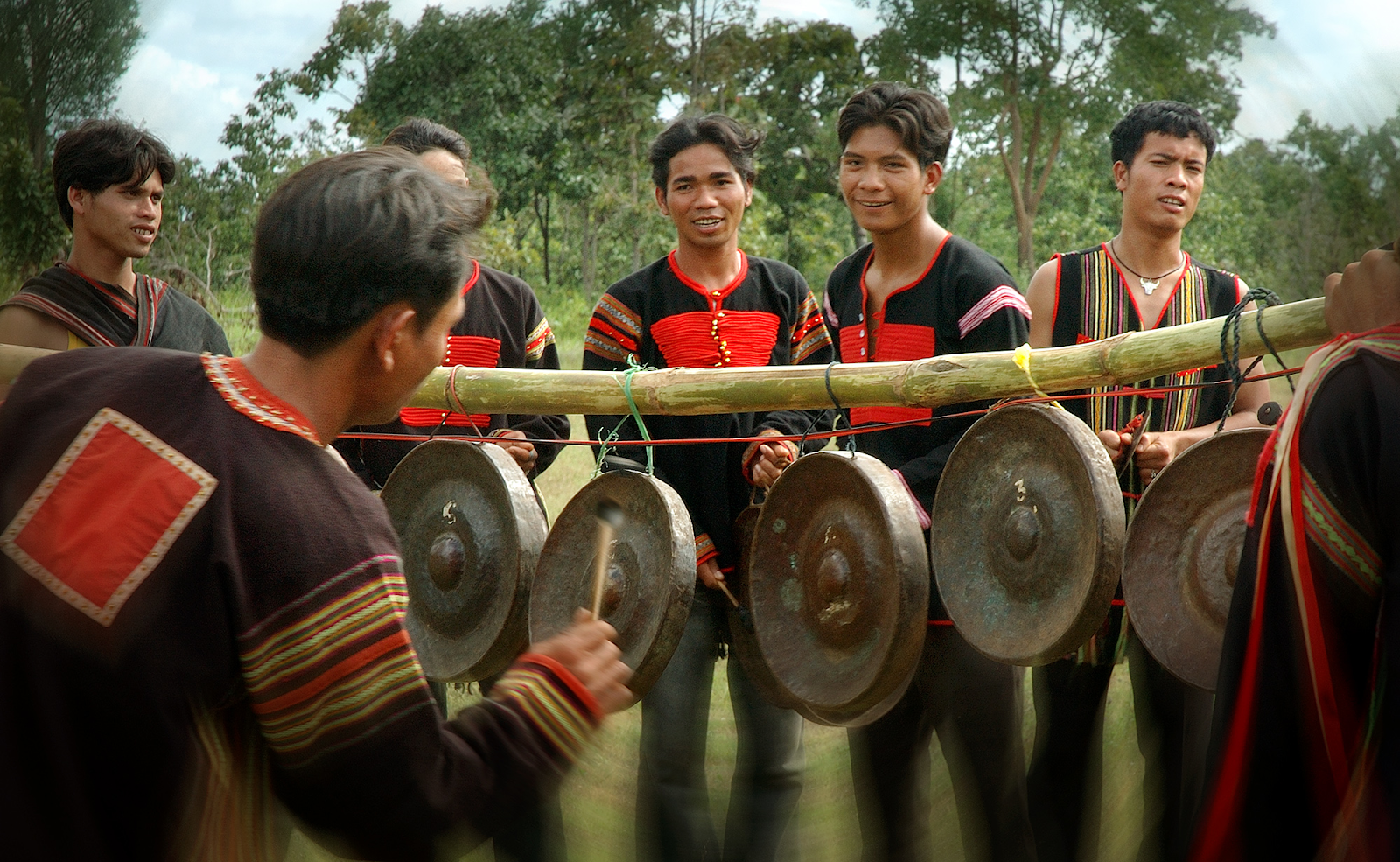 Theo em, những hình ảnh này nói đến dân tộc nào ở đất nước Việt Nam?
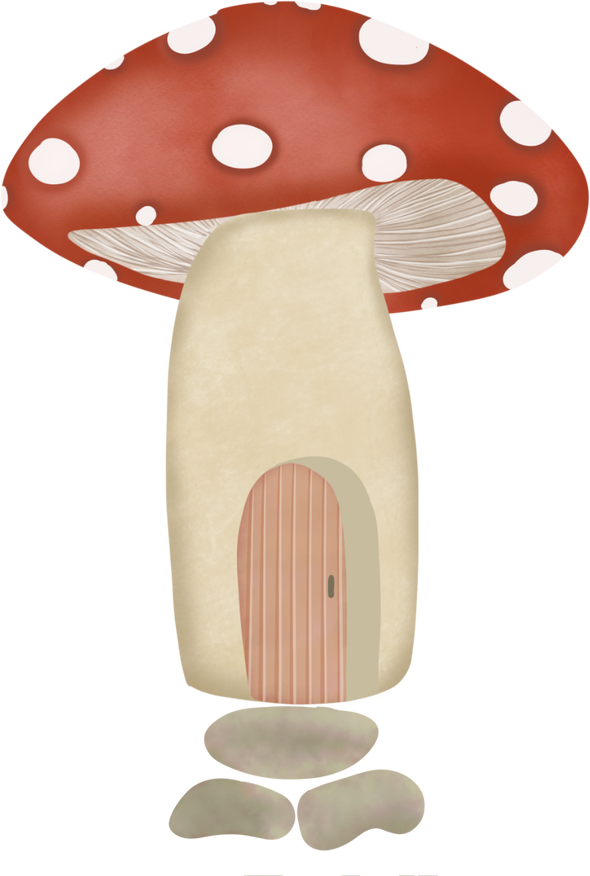 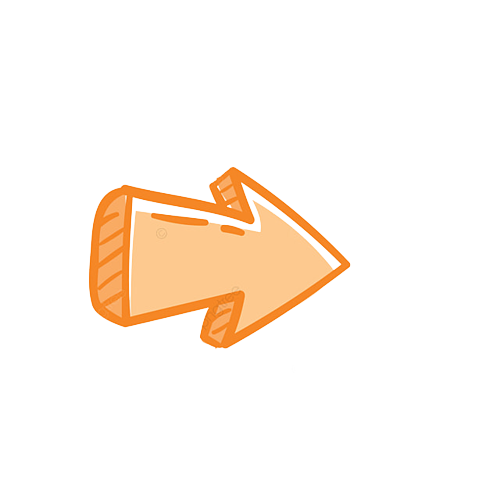 Dân tộc Ê - Đê
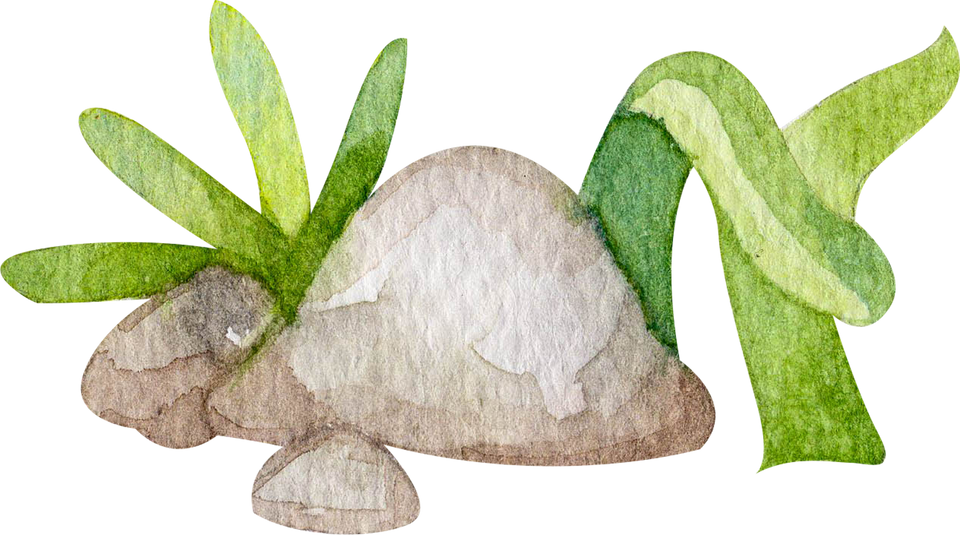 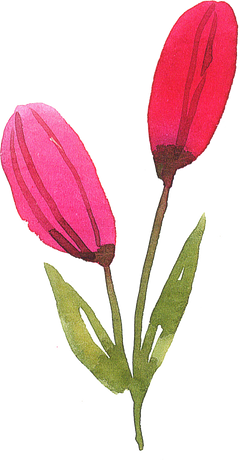 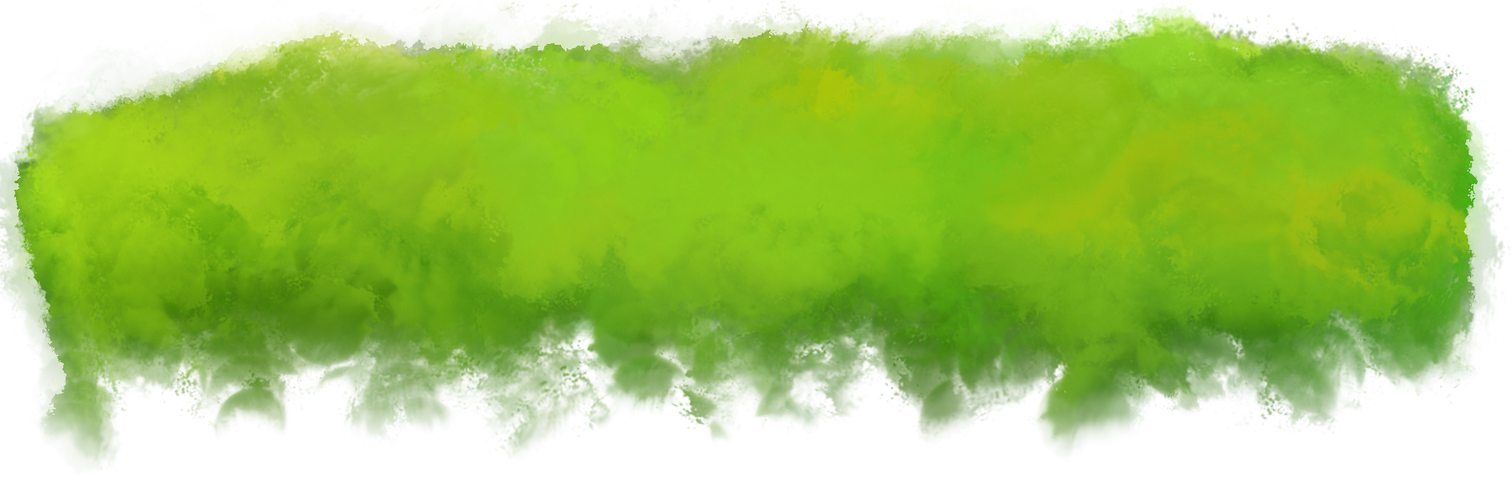 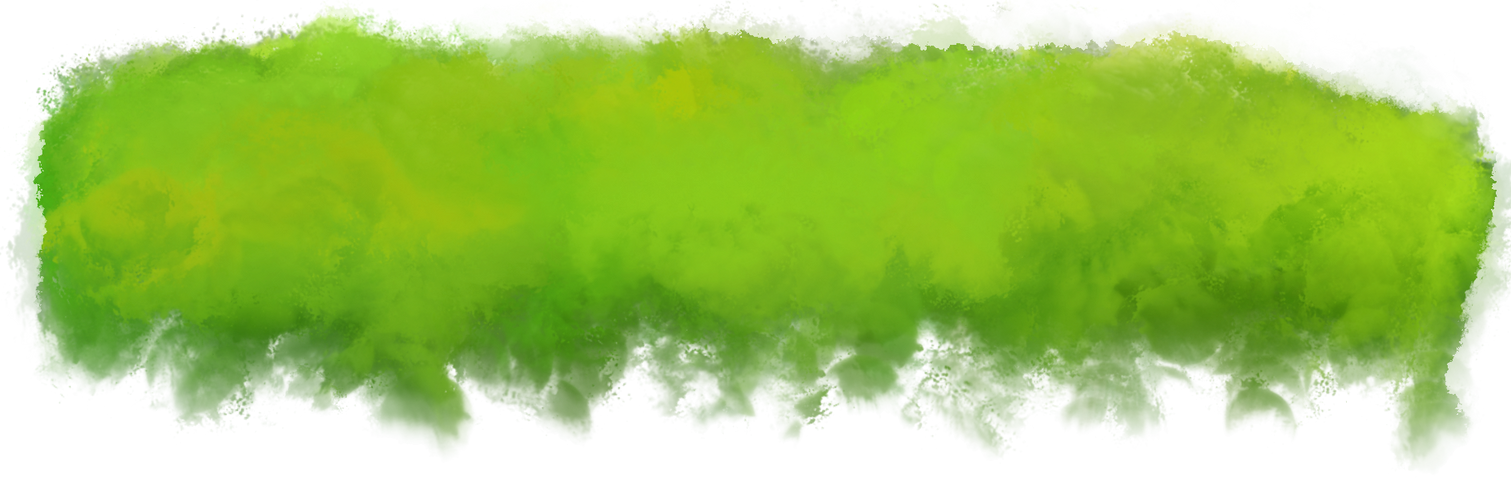 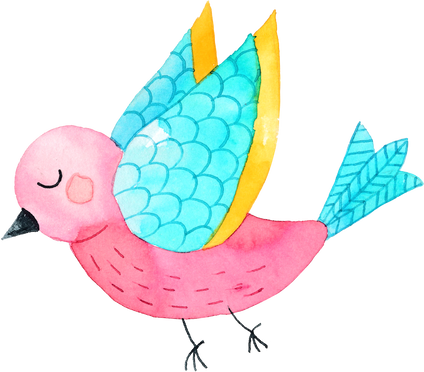 Luyện viết chữ
Chữ E cơ bản gồm 1 nét. 
Viết tương tự như cách ta viết chữ C.
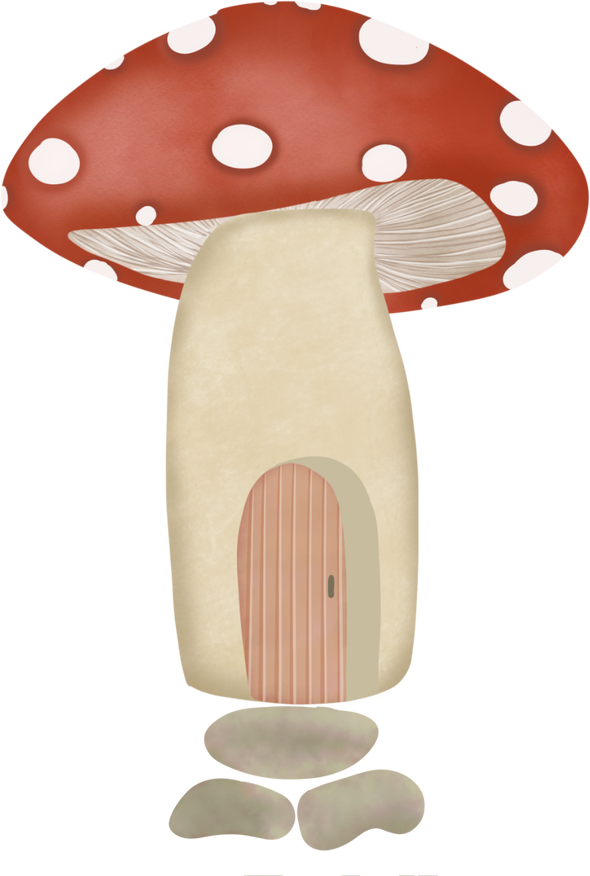 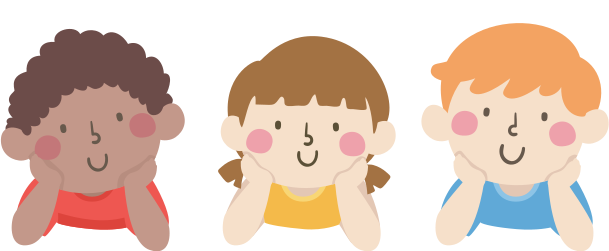 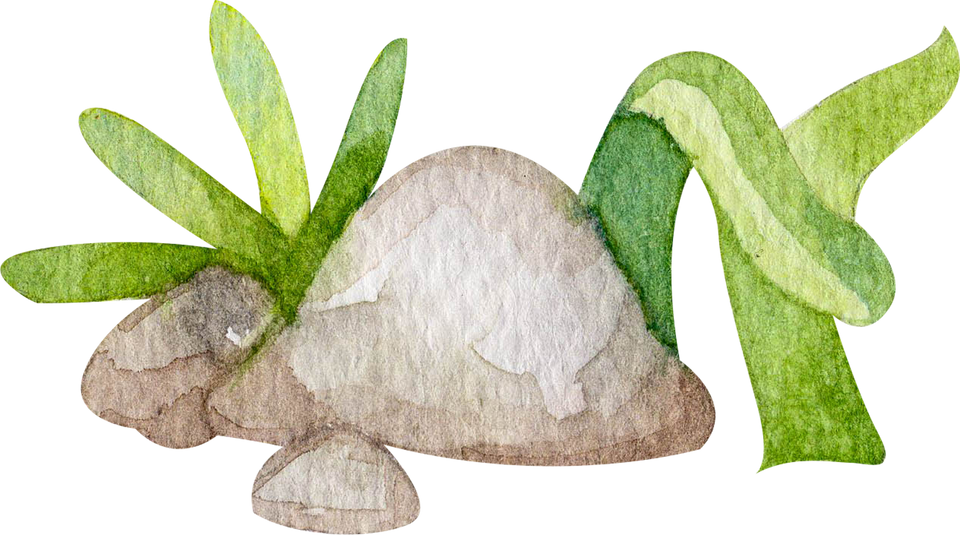 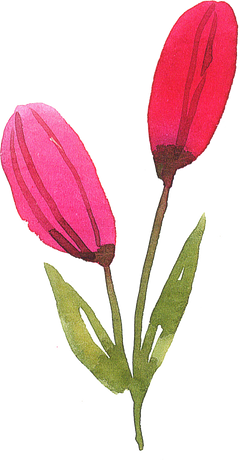 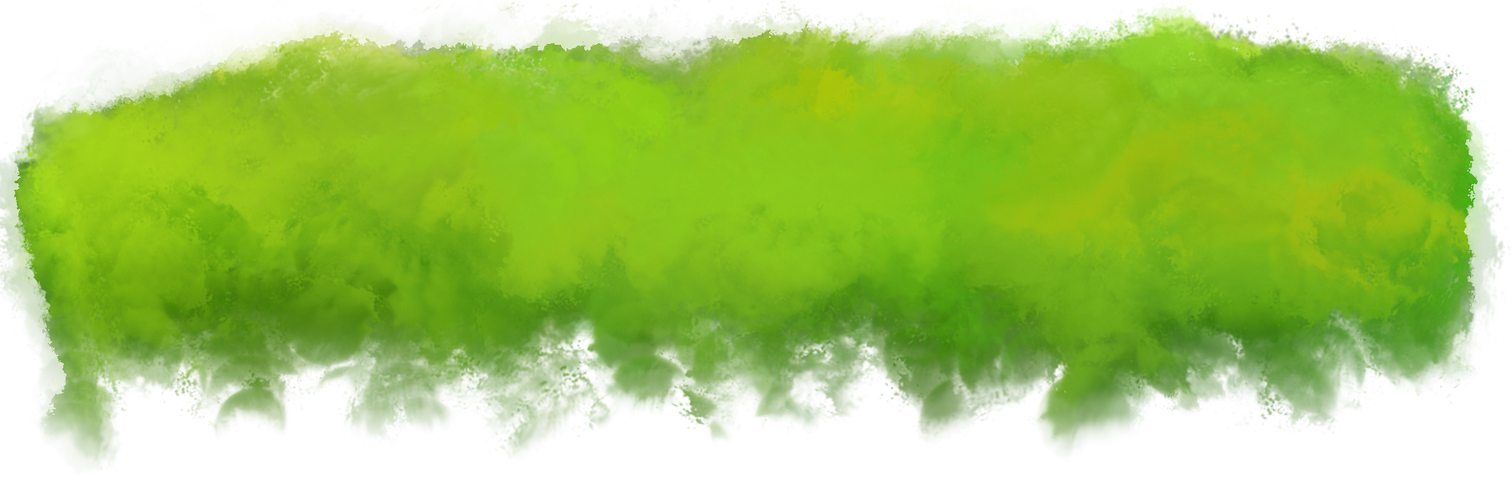 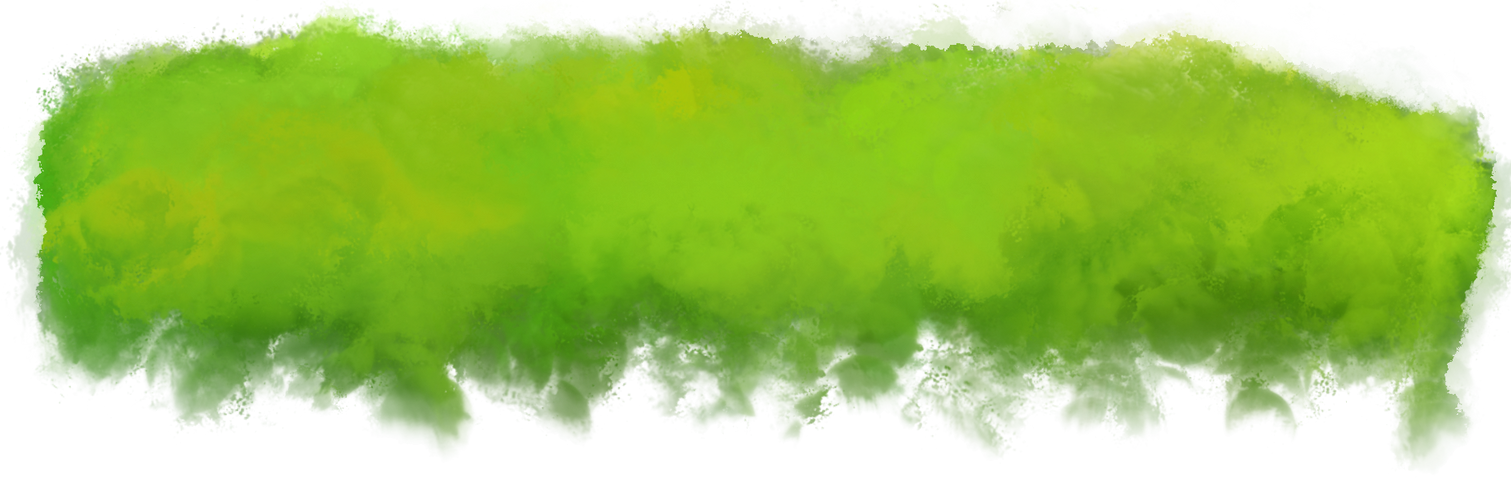 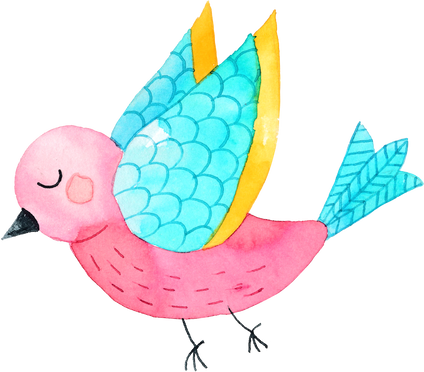 Luyện viết chữ
Chữ Ê cơ bản gồm 2 nét. 
Viết tương tự như cách ta viết chữ E.
Thêm một dấu mũ.
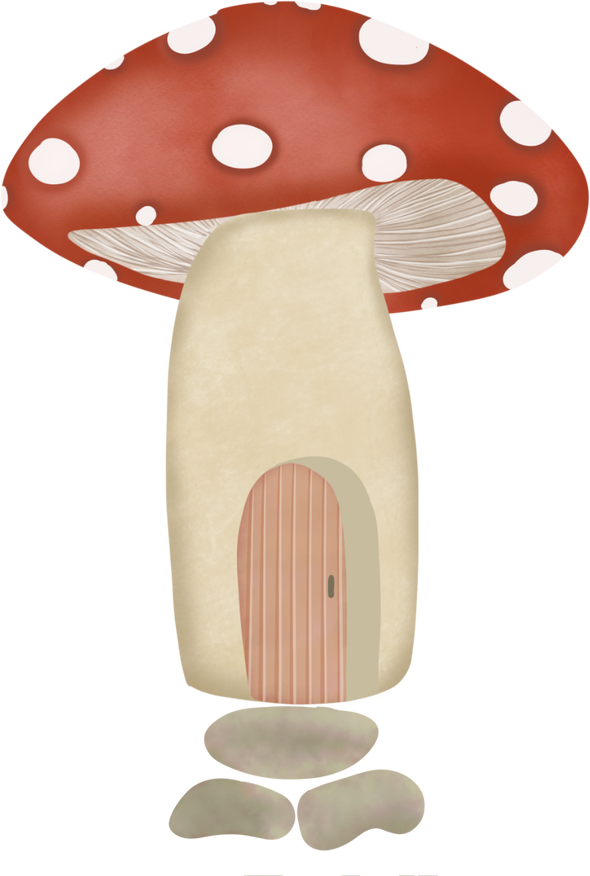 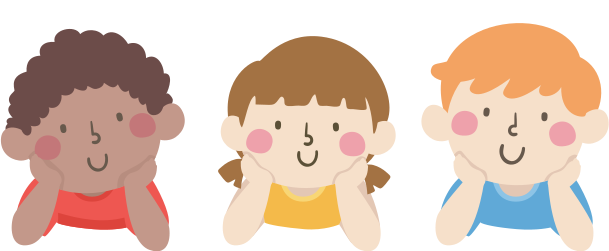 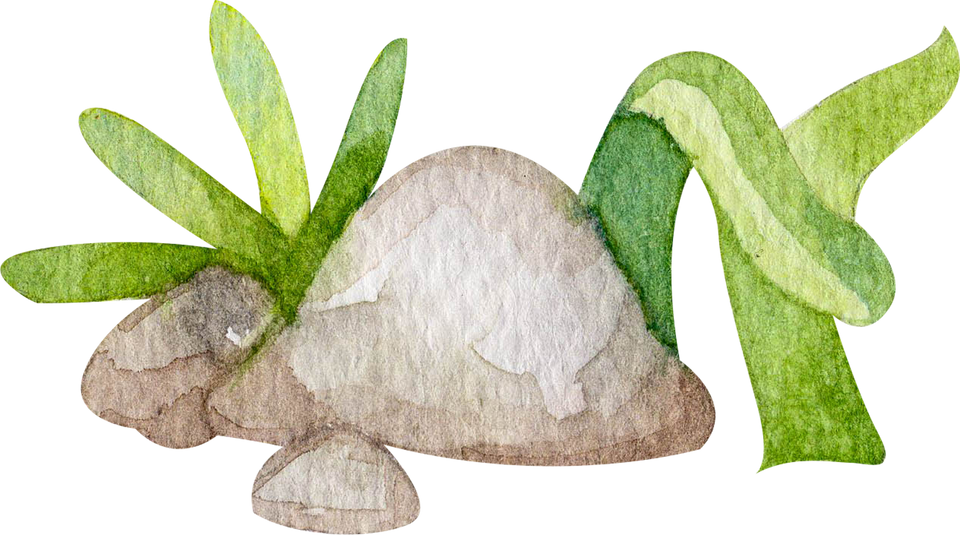 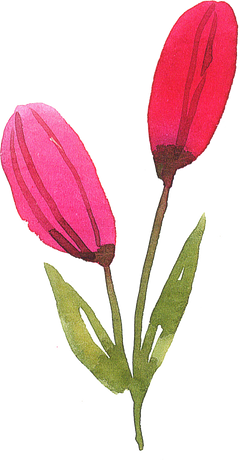 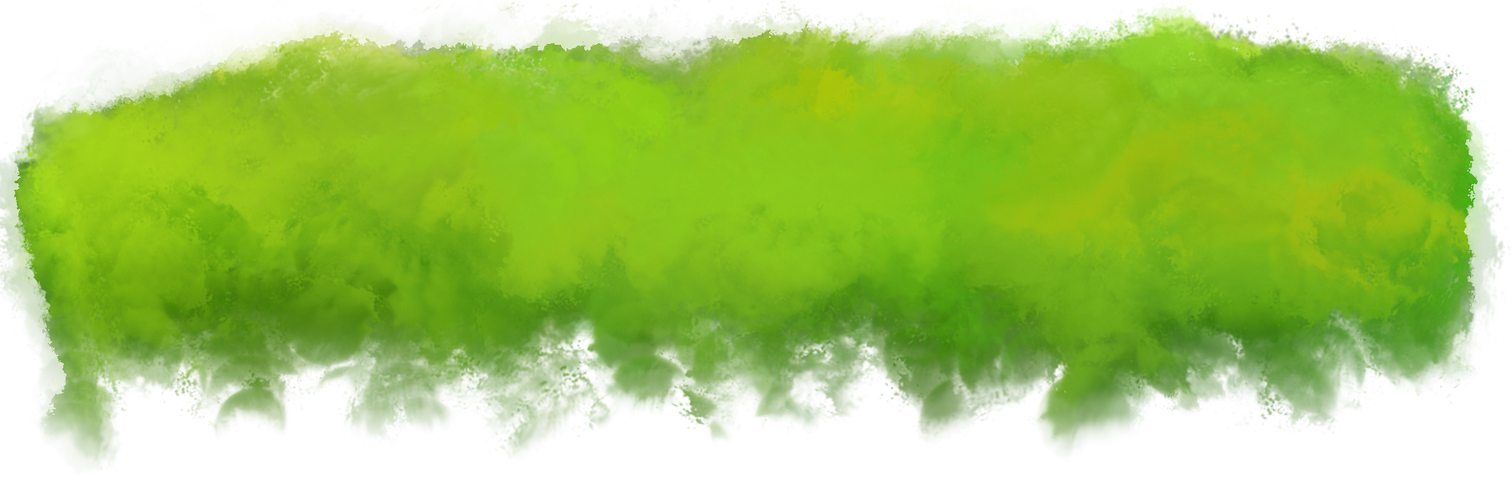 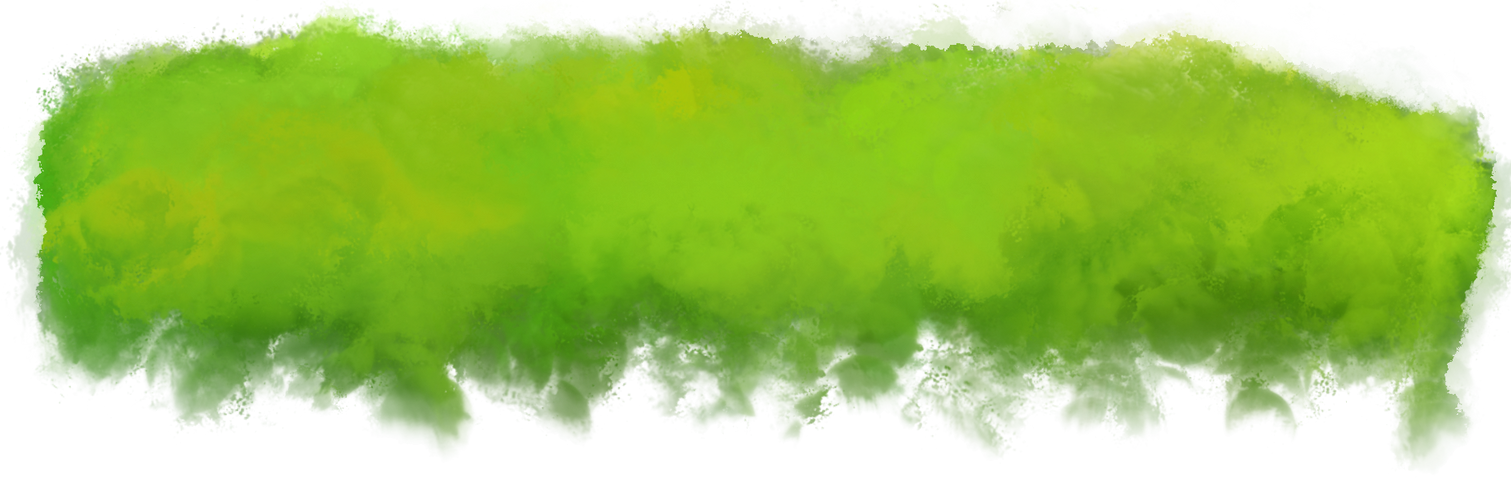 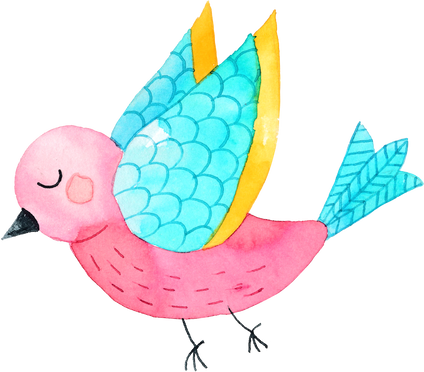 Luyện viết tên riêng
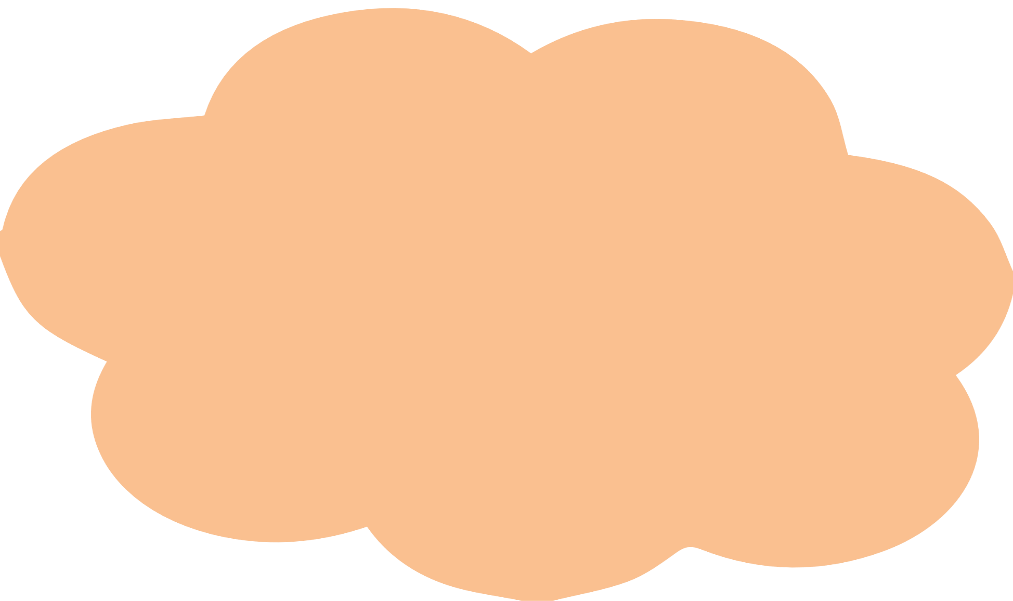 Ê-đê là một dân tộc có số dân đông thứ 12 trong tổng số 54 dân tộc anh em ở Việt Nam. 
Người Ê-đê sống chủ yếu ở miền Trung và khu vực Tây Nguyên, với nhiều nét văn hóa độc đáo.
Ê - đê
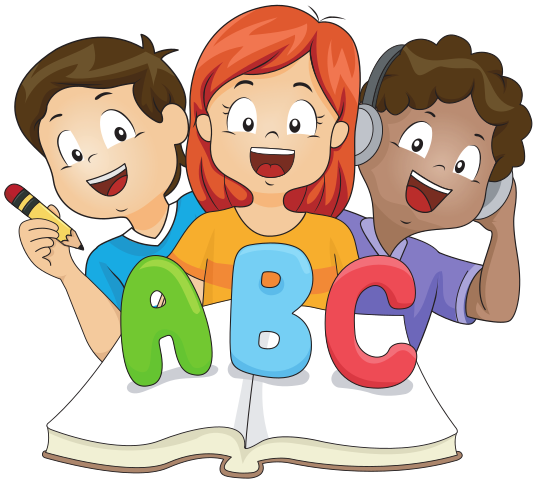 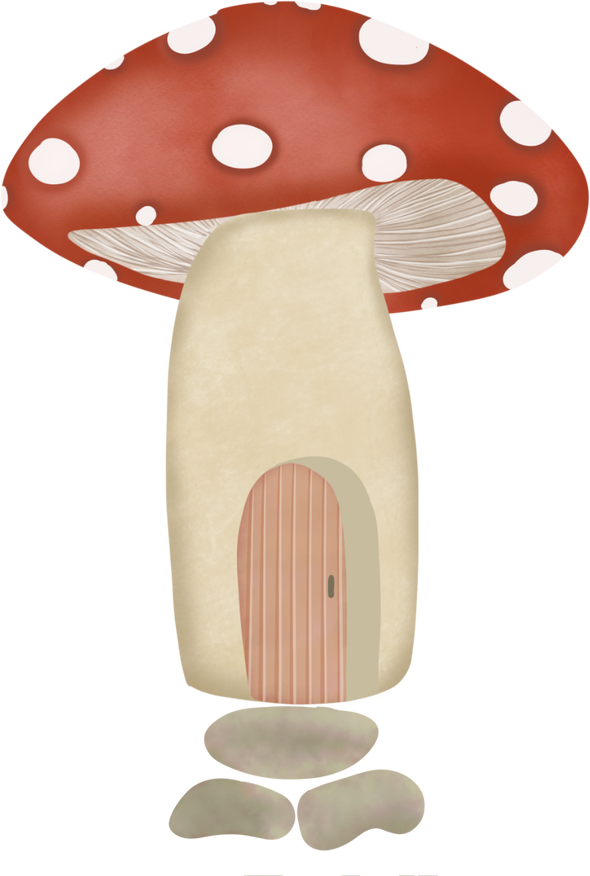 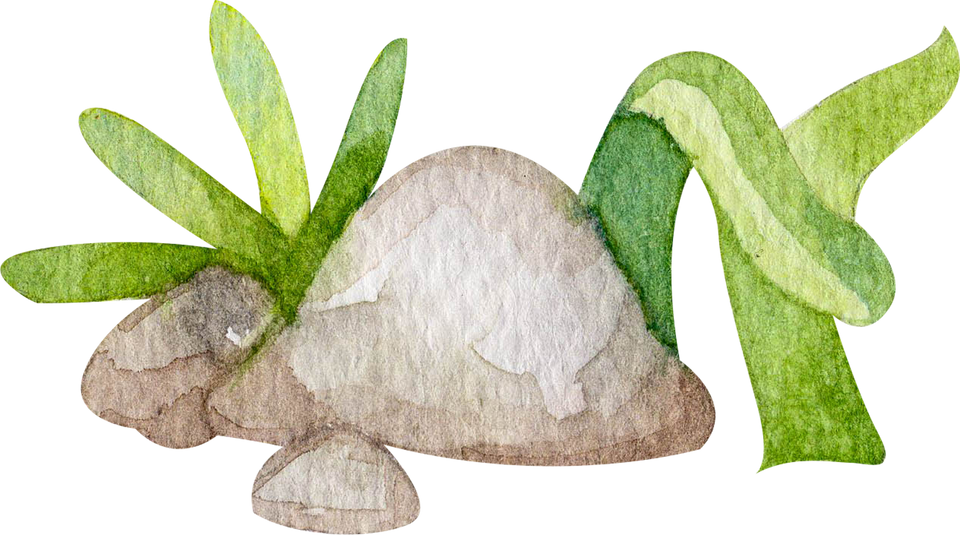 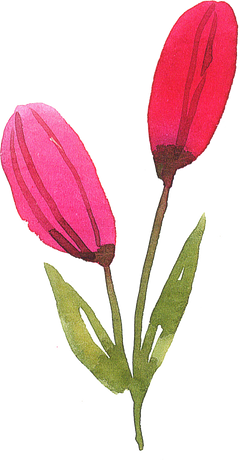 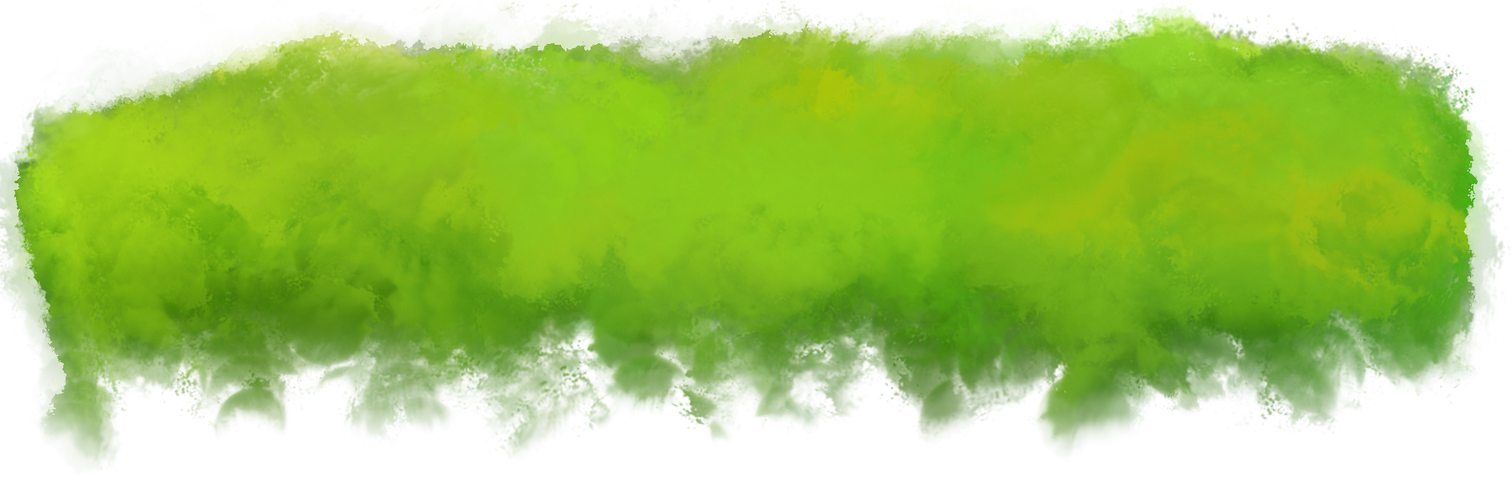 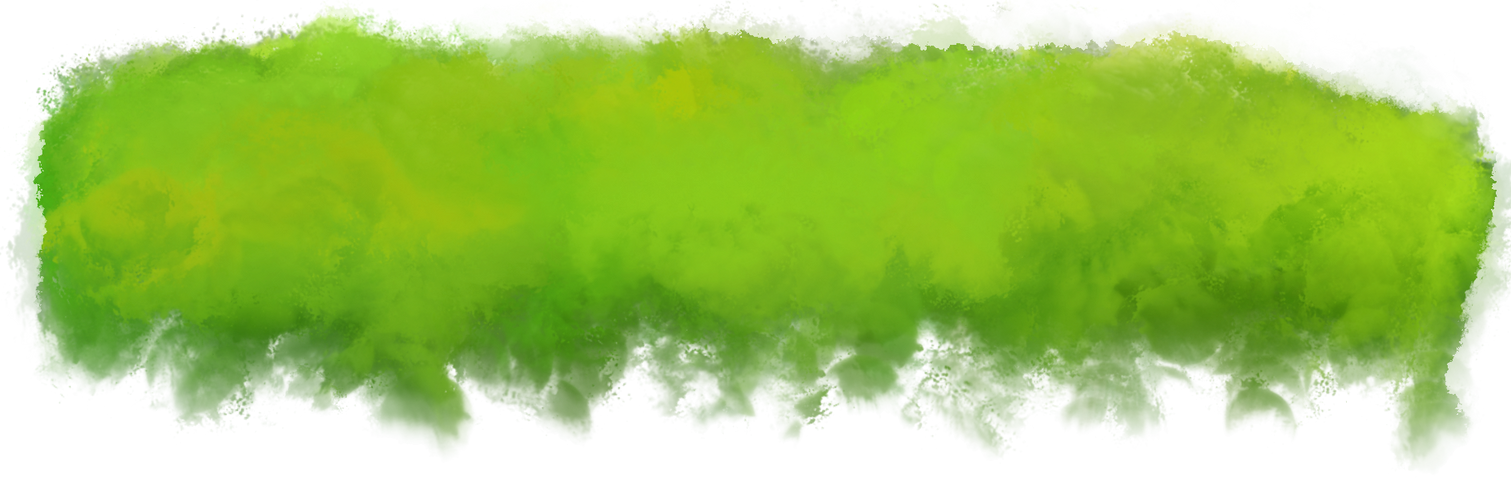 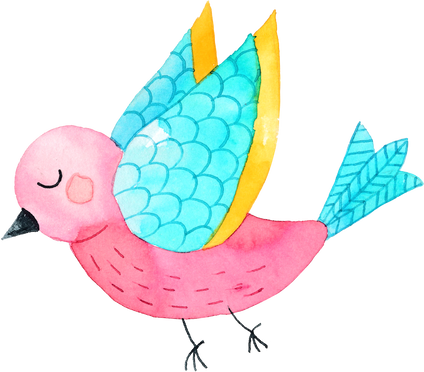 Luyện câu ứng dụng
Em thuận anh hòa là nhà có phúc
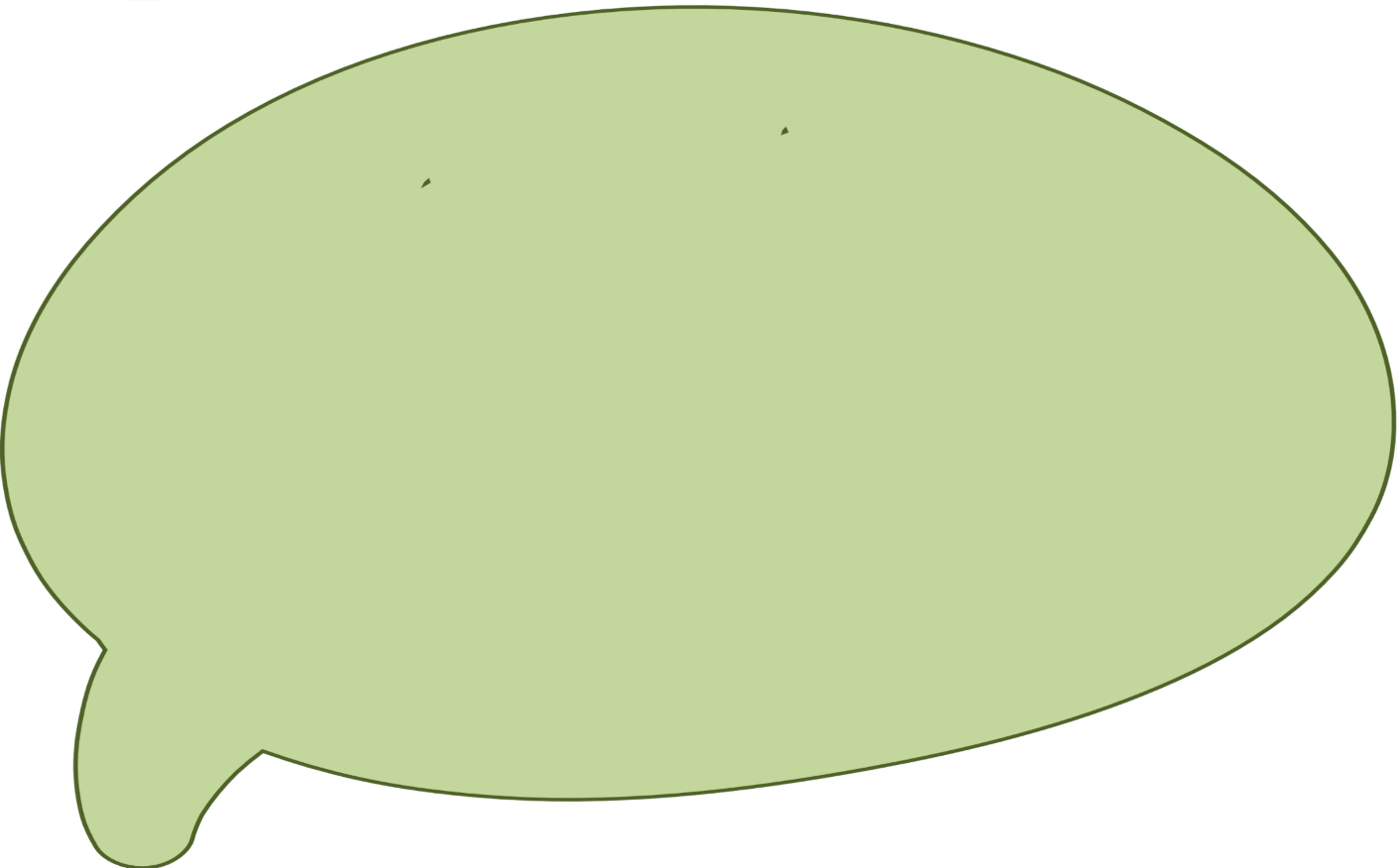 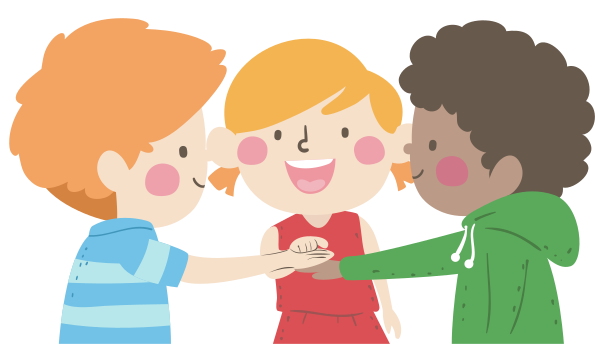 Câu tục ngữ khuyên anh em trong nhà phải biết thương yêu, đoàn kết với nhau.
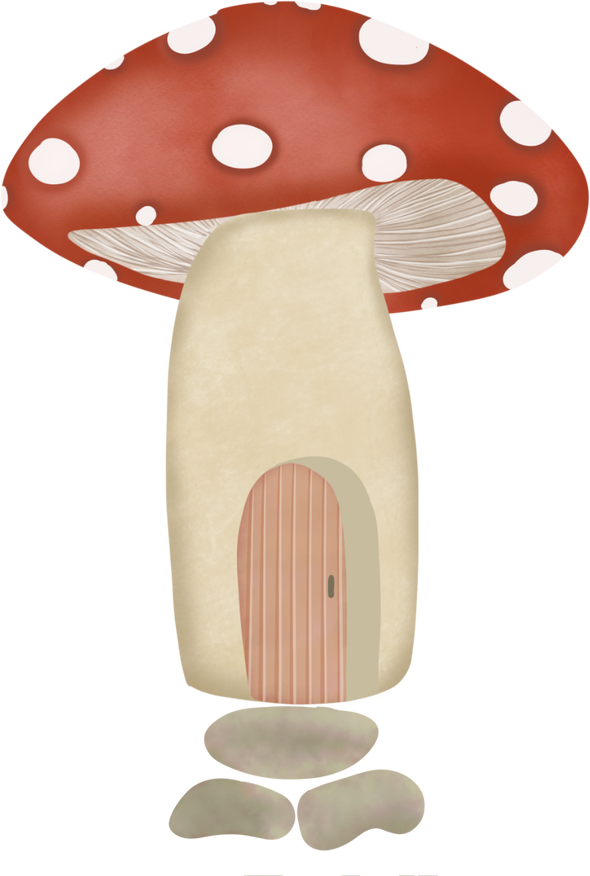 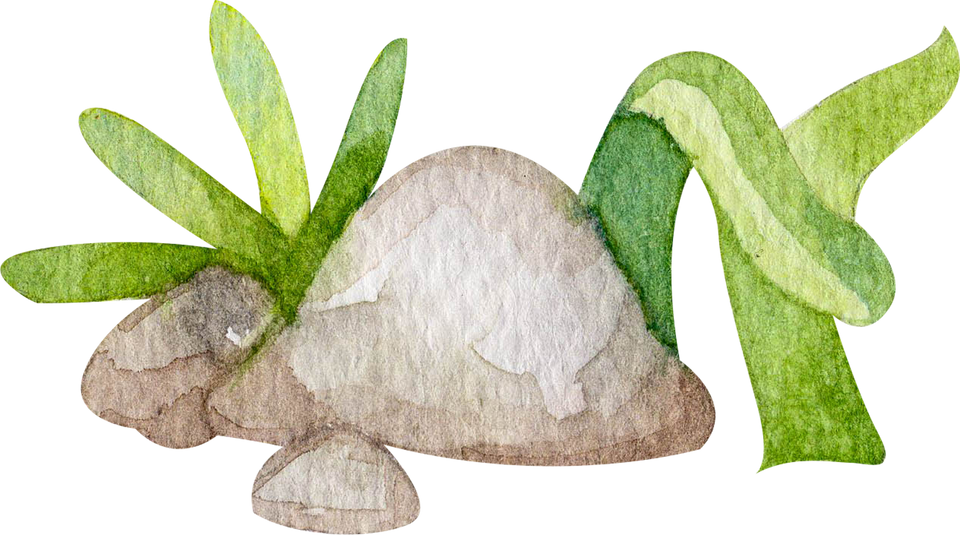 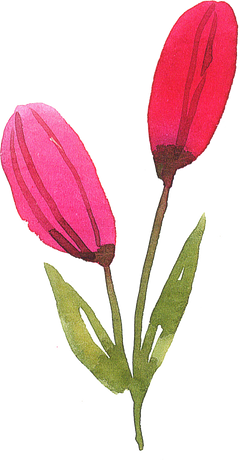 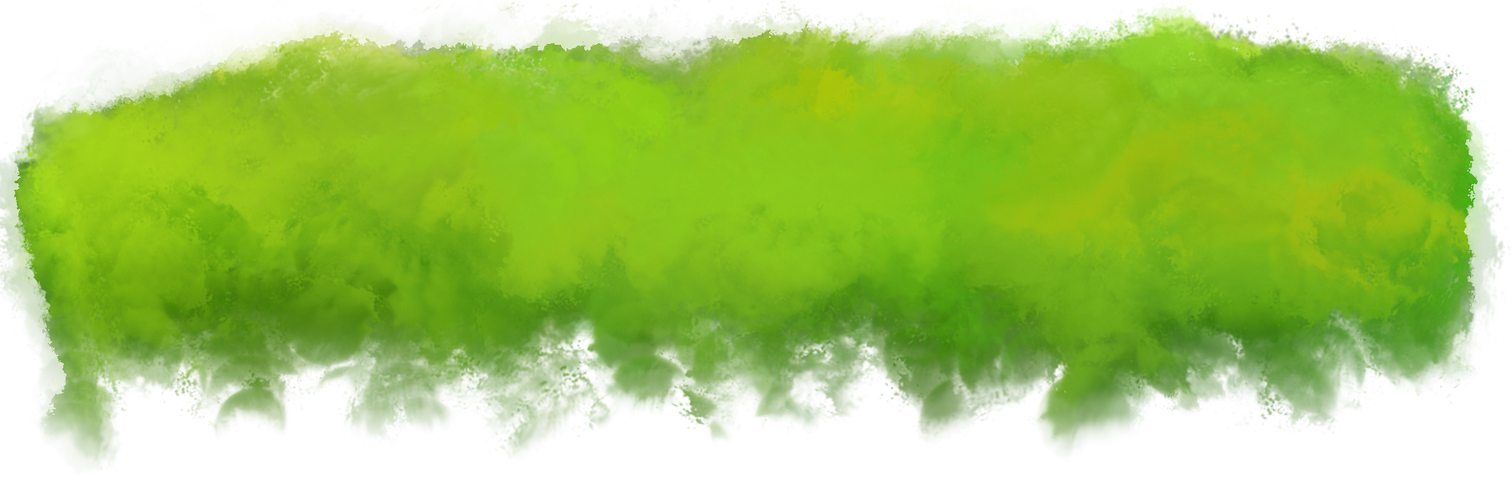 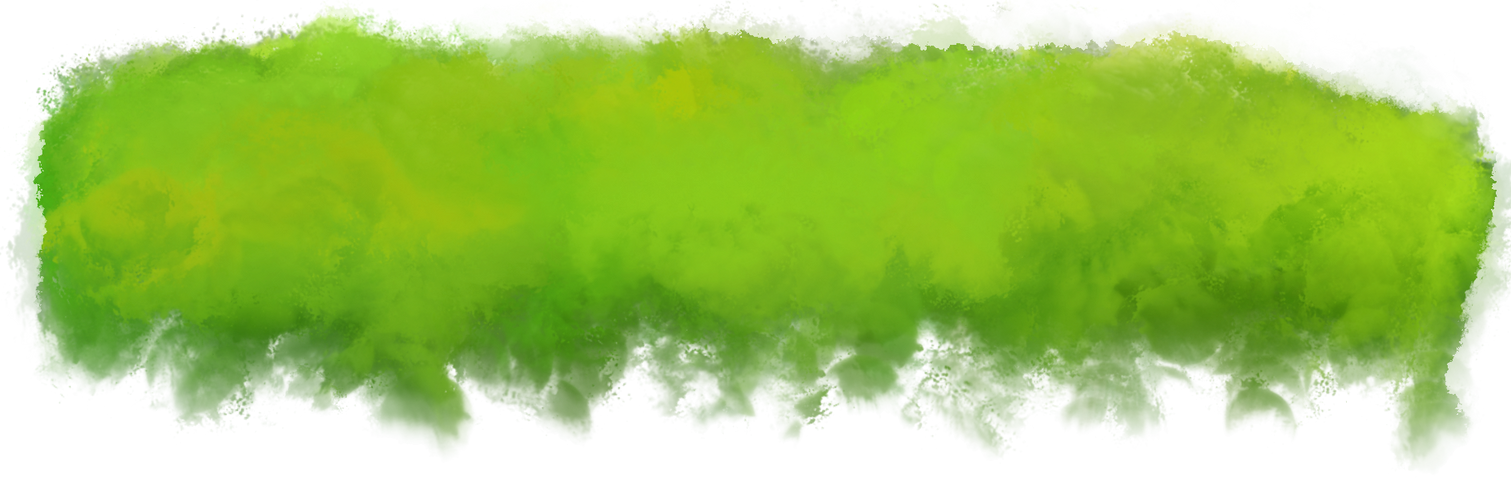